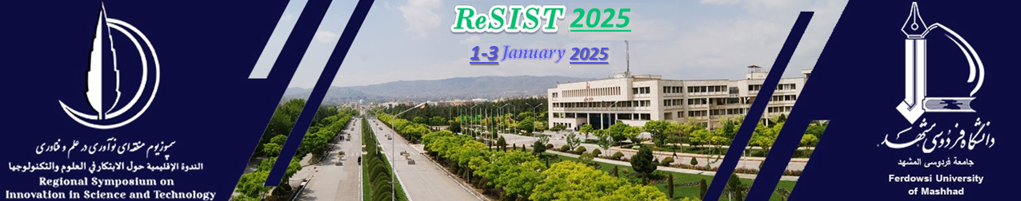 پیشنهاد می‌شود سخنرانی‌های محترم، در صورت صلاحدید، موارد زیر را برای ارائه در سمپوزیوم در نظر گیرند تا بتواند به جذب توجه مخاطبان و انتقال مؤثر اطلاعات کمک کند:
1) طراحی ساده
   • استفاده از رنگ‌های ملایم: رنگ‌های هماهنگ که باعث خستگی چشم نشوند.
   • فونت‌های خوانا: انتخاب فونت‌هایی که به‌راحتی قابل خواندن باشند (مانند Arial, Calibri, Times New Roman) و اندازه مناسب حداقل برای متن اصلی (24 pt.)
2) ساختار منظم
   • اسلاید عنوان: شامل عنوان، نام ارائه‌دهنده و تاریخ.
   • اسلایدهای محتوا: تقسیم‌بندی منطقی مطالب شامل: مقدمه، بدنه اصلی مقاله، نتیجه‌گیری و منابع.
   • استفاده از فهرست محتوا: در ابتدای ارائه برای راهنمایی مخاطب.
3) گرافیک و تصاویر
   • استفاده از تصاویر باکیفیت: تصاویر مرتبط و باکیفیت بالا که به توضیح مطالب کمک کنند.
   • نمودارها و جداول: برای نمایش داده‌ها به‌صورت بصری و قابل‌فهم.
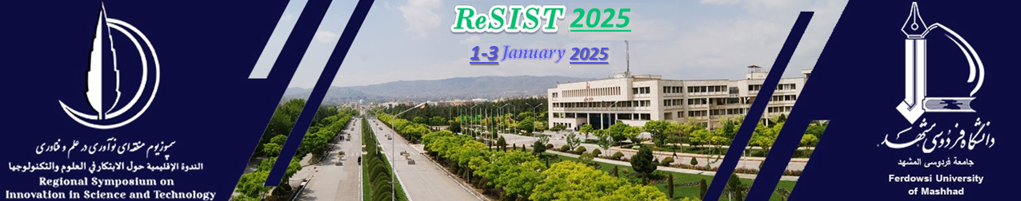 4) فضای خالی مناسب
   • فضای سفید: استفاده از فضای خالی برای جلوگیری از شلوغی اسلایدها و کمک به تمرکز مخاطب بر روی اطلاعات کلیدی.

5) انیمیشن‌ها و انتقال‌ها
   • استفاده محدود از انیمیشن‌ها: انیمیشن‌ها باید ساده و غیر حواس‌پرت کن باشند. از انیمیشن‌های پیچیده لطفاً پرهیز شود.
   • انتقال‌های ملایم بین اسلایدها: انتقال‌های ساده که توجه مخاطب را جلب نکند.

6)  نکات کلیدی. 
   • کوتاه و مختصر بودن متن: هر اسلاید نباید بیش از حد شلوغ باشد. اطلاعات کلیدی را برجسته کنید.

7) فرمت و اندازه مناسب
   • اندازه اسلاید: استفاده از اندازه استاندارد (4:3 یا 16:9) بسته به اندازه پرده نمایش.
   • حفظ یکپارچگی فرمت: تمامی اسلایدها باید از نظر طراحی یکسان باشند.
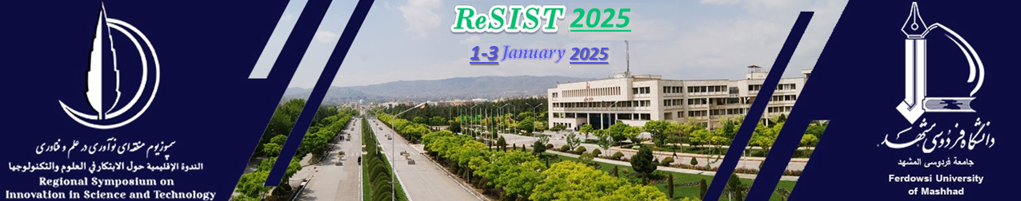 8) فضای تعامل
   • اسلایدهای پرسش‌وپاسخ: فضایی برای تعامل با مخاطب و پاسخ به سؤالات آن‌ها در انتهای ارائه.

9) منابع
   • اسلاید منابع: ارائه فهرستی از منابع استفاده شده در پایان ارائه.

10) آزمون نهایی
   • پیش‌نمایش نهایی: قبل از ارائه، آن را بررسی کنید تا اطمینان حاصل کنید که همه چیز درست است و هیچ خطایی وجود ندارد.
 
مشتاقانه منتظر ارائه خوب شما هستیم.
موفق باشید.